MethamphetaminesDisguised as Candy
By: Richard Toliver, Juan Hernandez and 
Monika Geiger
Jordan at 23
Jordan at 25
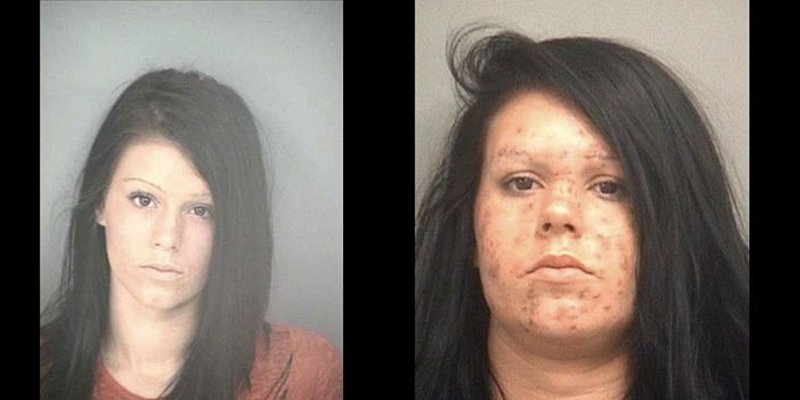 Stats and Facts
Almost a quarter (24%) say meth "makes you feel euphoric or very happy.“

Nearly as many (23%) said meth helps people lose weight, and

 22% said meth "helps you deal with boredom."
Current numbers are as follows:
8th graders at 1.6 percent
10th graders at 1.3 percent
12th graders at 1.2 percent
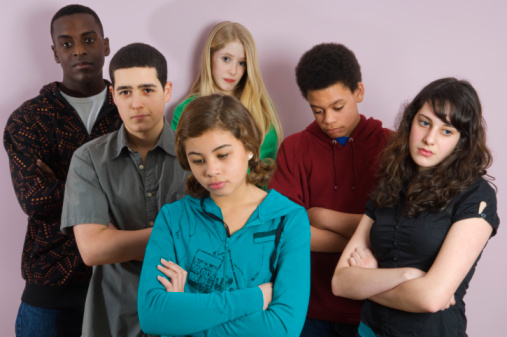 Think About This……..Look
Meth made to look like candy to reinvigorate drop in use:
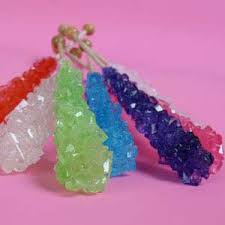 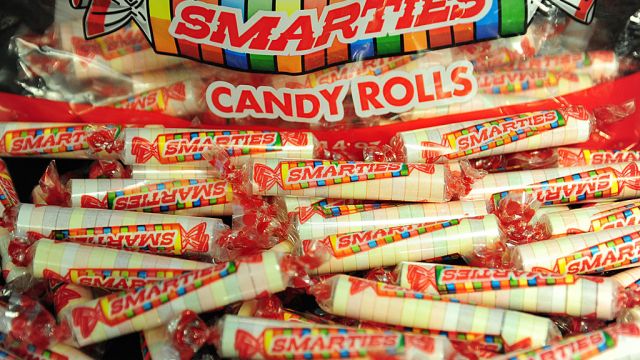 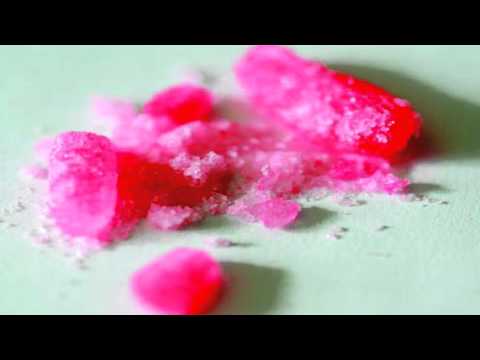 Meth Made To Look Like Candy Found At Ione Middle School
https://www.youtube.com/watch?v=ITgpSFaGT5A
Standards
1.10.A Clarify myths regarding the scope of alcohol, tobacco, and other drug use among adolescents.
Grades 9-12
Science Lesson: Students would collect info in survey concerning current thoughts, ideas, or comments about drug use. 
Survey from teachers, administrators, school staff, parents, etc. 
Build poster with one side myths and other side facts about drugs. Images and info part of poster to present to class.
Standards
6.1.A Predict how a drug-free lifestyle will support the achievement of short- and long-term goals.
Grade: 9-12 
Language Arts Lesson: Group discussion of student’s life goals and how doing drug can impact their own personal lives. 
Students will create an essay on the above points discussed in class.
Resources for Drug Use and Abuse
SAMHSA’s National Helpline is a free, confidential, 24/7, 365-day-a-year treatment referral and information service (in English and Spanish) for individuals and families facing mental and/or substance use disorders.
https://www.samhsa.gov/find-help/national-helpline

Teen Rehab Center 
https://www.teenrehabcenter.org/resources/high-school-drug-use/

San Bernardino County Department of Public Health 
http://www.sbcounty.gov/dph/publichealth/programs_services/adapp/adapp_home.asp
Poll Question 1Have you tried any form of methamphetamine?
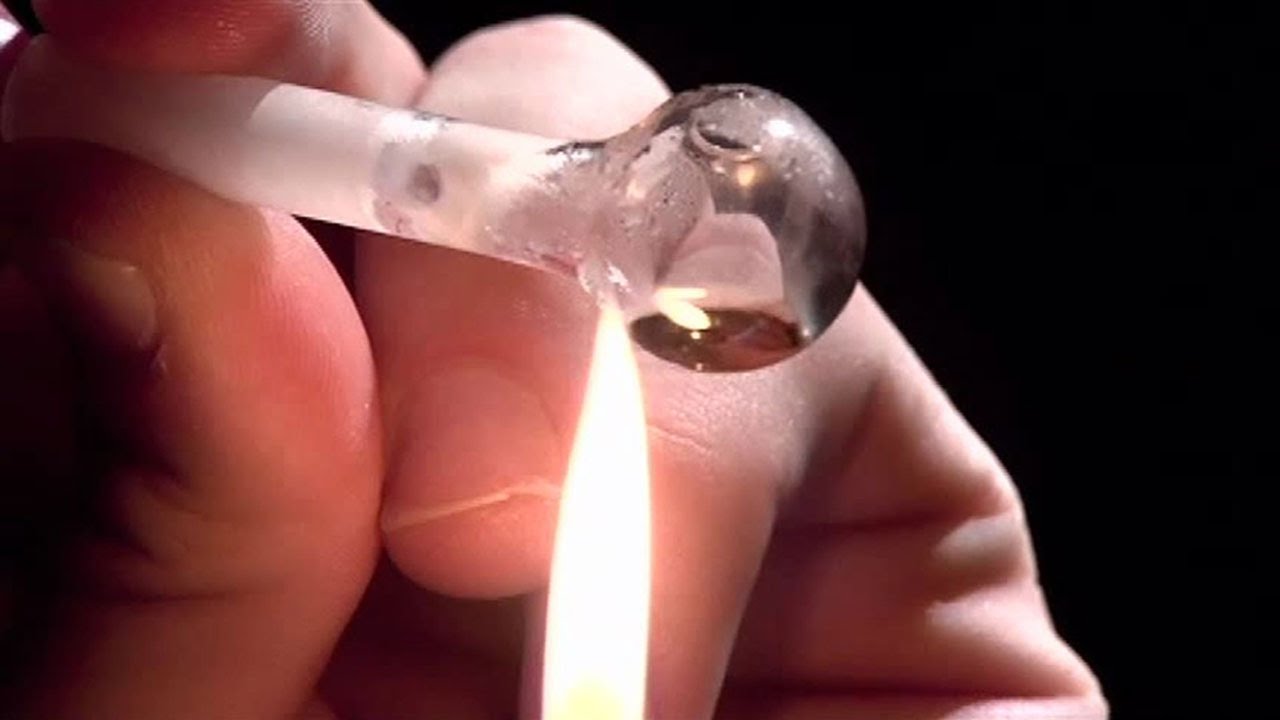 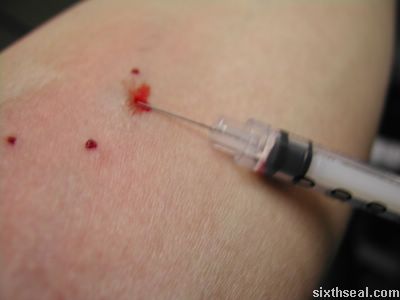 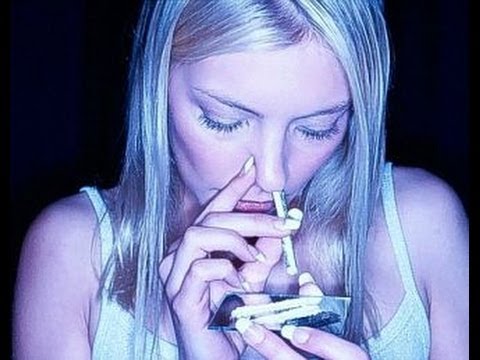 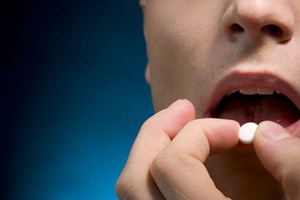 Poll Question 2 Which is a bigger deterrent? A. Its effects on brain and healthB. Its effects on your physical       appearance
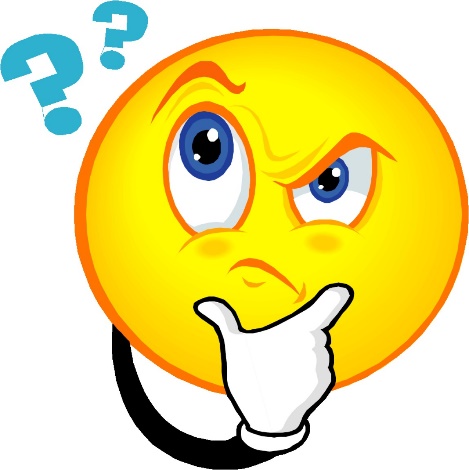 References
Hitti, Miranda. 1 in 33 Teens Admit Trying Meth. 19 Sept. 2007, www.cbsnews.com/news/1-in-33-teens-admit-tring-meth/. Accessed 28 Jan. 2017.
Methamphetamine. What is Methamphetamine (Meth)? https://teens.drugabuse.gov/drug-facts/methamphetamine-meth. Accessed 28 Jan. 2017.
Witmer, Denise. What Every Parent Should Know About Teen Meth Use. 4 Mar. 2016, www.verywell.com/meth-use-effects-and-your-teen-2610220. Accessed 28 Jan. 2017.